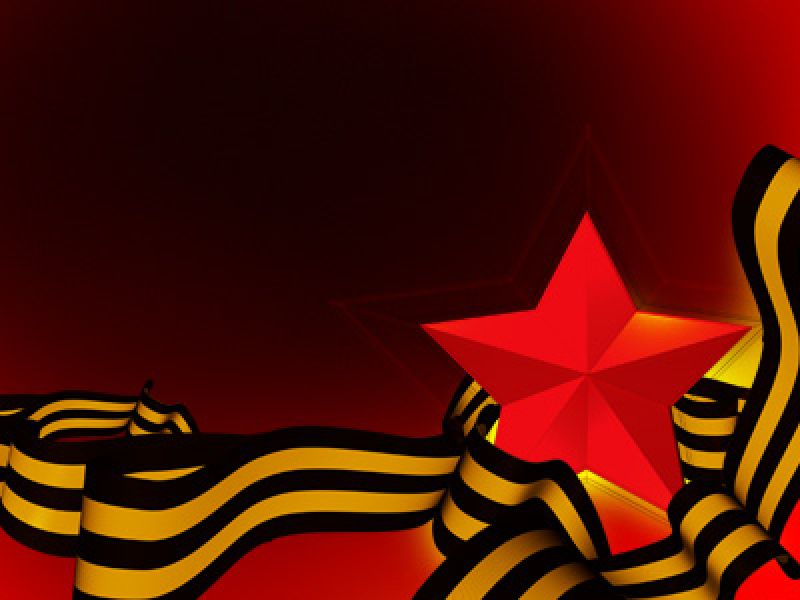 «Страницы истории»
Медиа-проект «Мы помним! Мы гордимся!»
Виртуальная  экскурсия
«ПАМЯТНИКИ ПАВШИМ ВОЙНАМ ПОДМОСКОВЬЯ»
Печальный мрамор обелисков,Со списком павших и без списка,Встречаем всюду под Москвой,Как вехи памяти людскойО сорок первой, о кровавом,О битве насмерть, грозной, правой,С наиковарнейшим врагом,Вломившимся в наш мирный дом....	                                                      ( «У подмосковных обелисков» И. Громов)
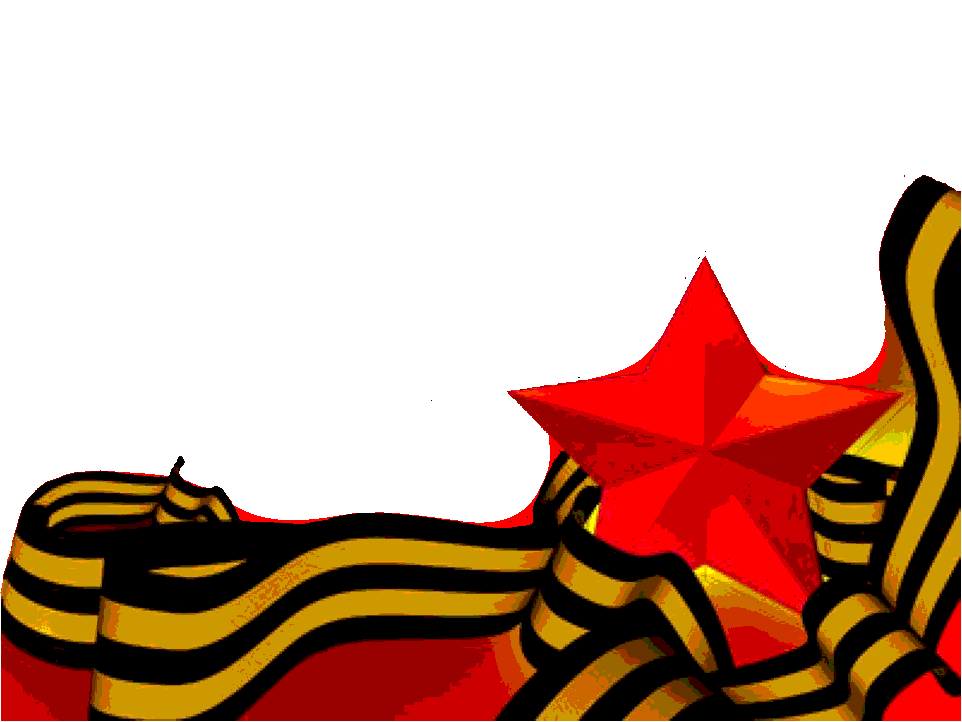 Память о нашей Победе священна
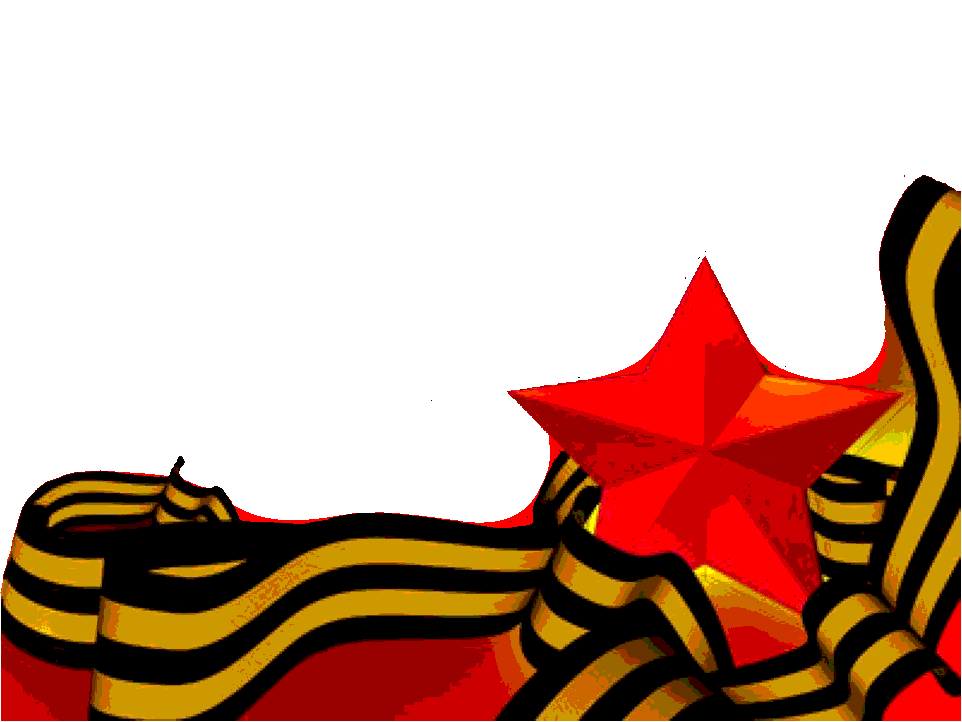 Мемориал «Братская могила советских воинов в д.Папивино»
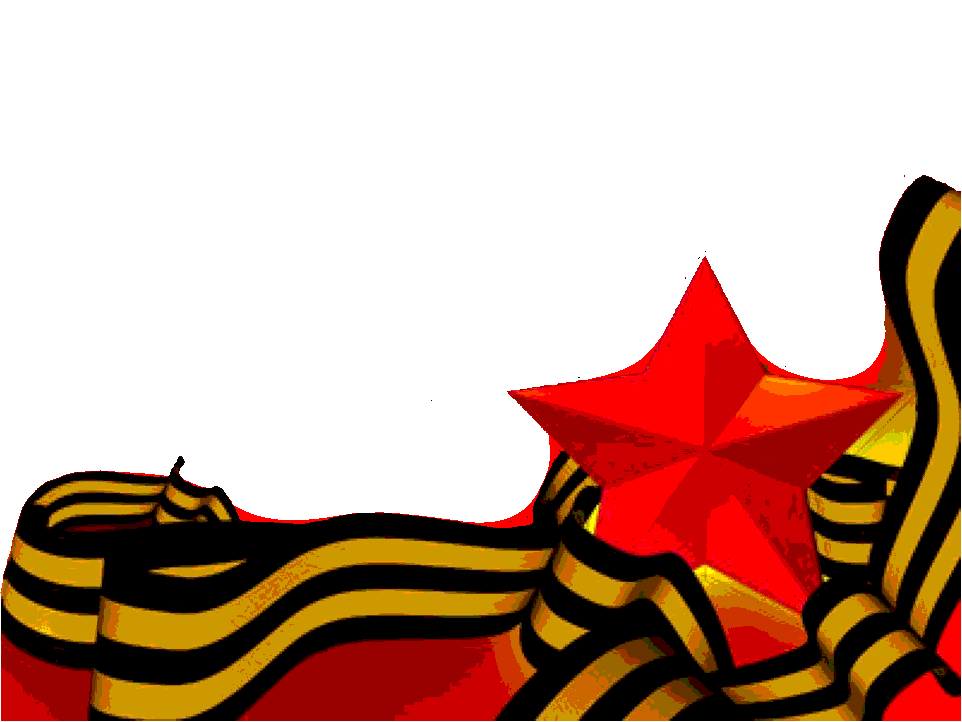 Мемориал «Их было десять тысяч»
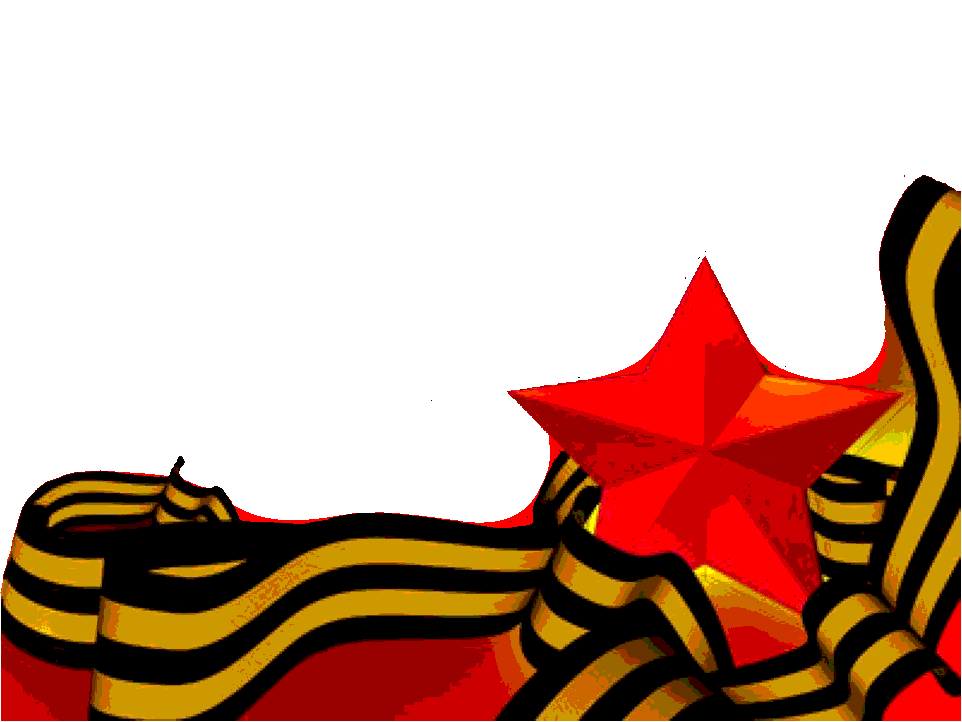 Памятник Павшим воинам-латышам
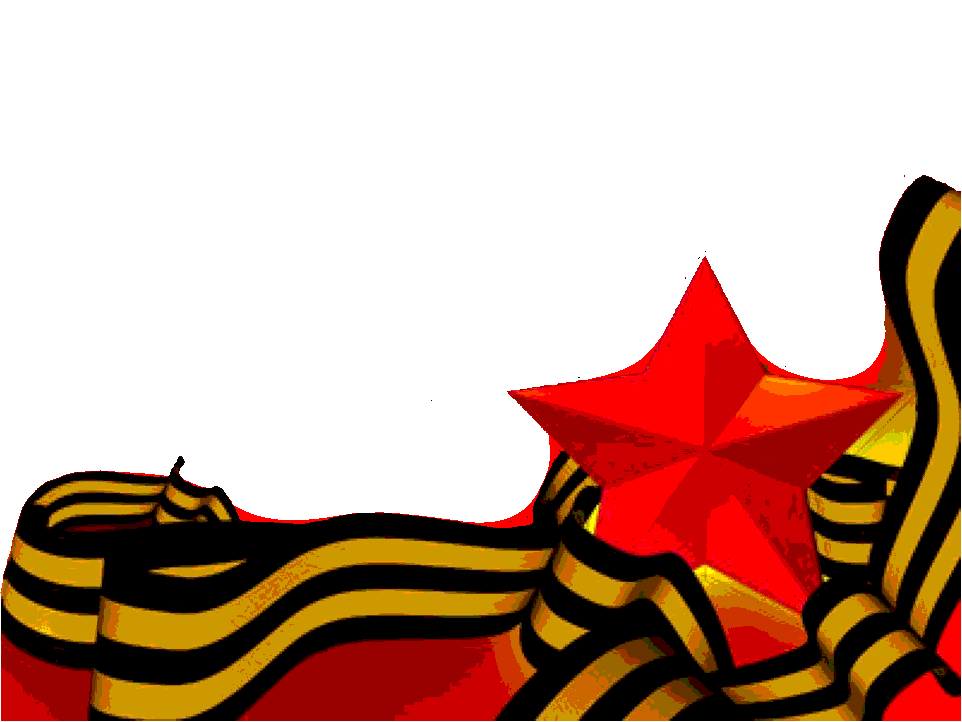 Мемориал Зои Коcмодемьянской
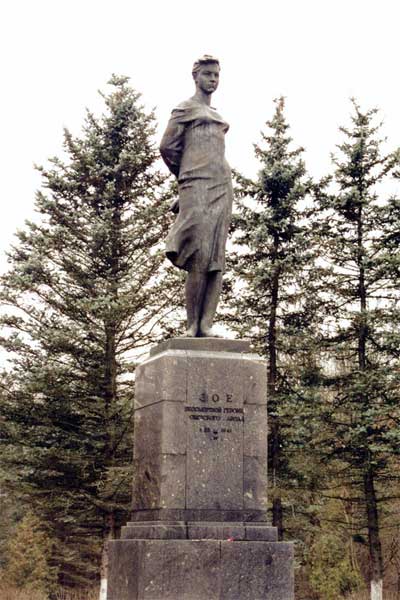 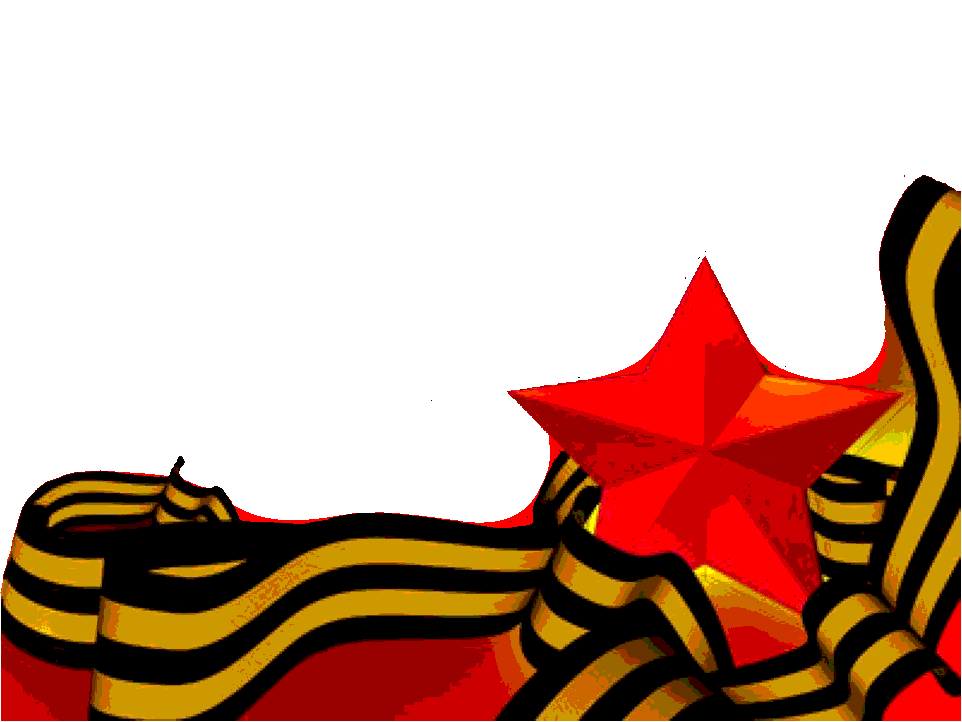 Мемориал Братская могила советских воинов в д.Селинское
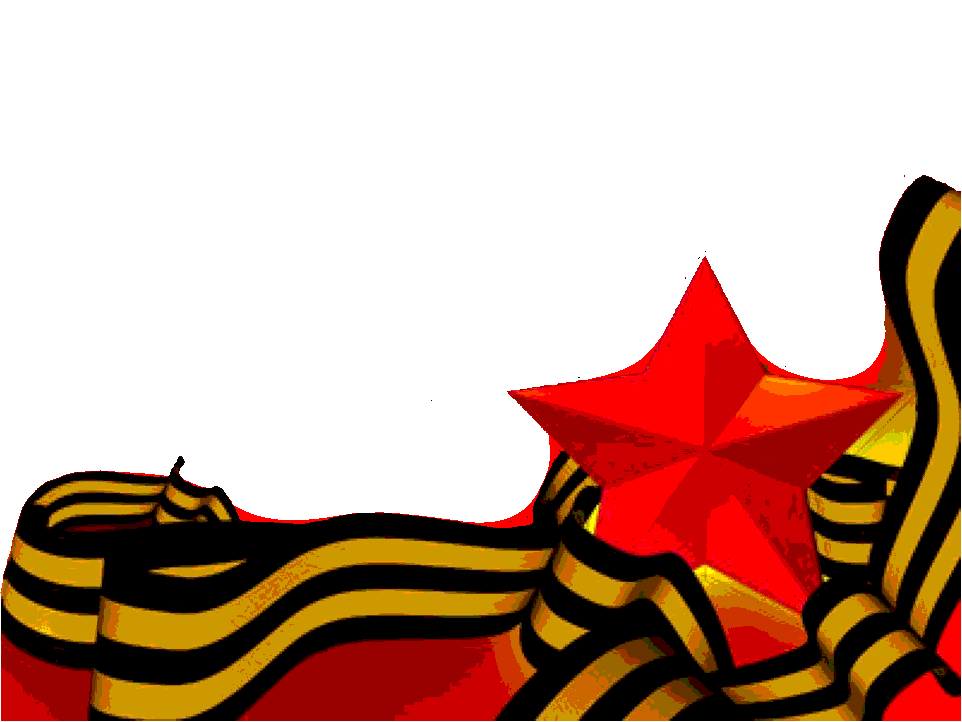 Мемориал «Защитникам московского неба»
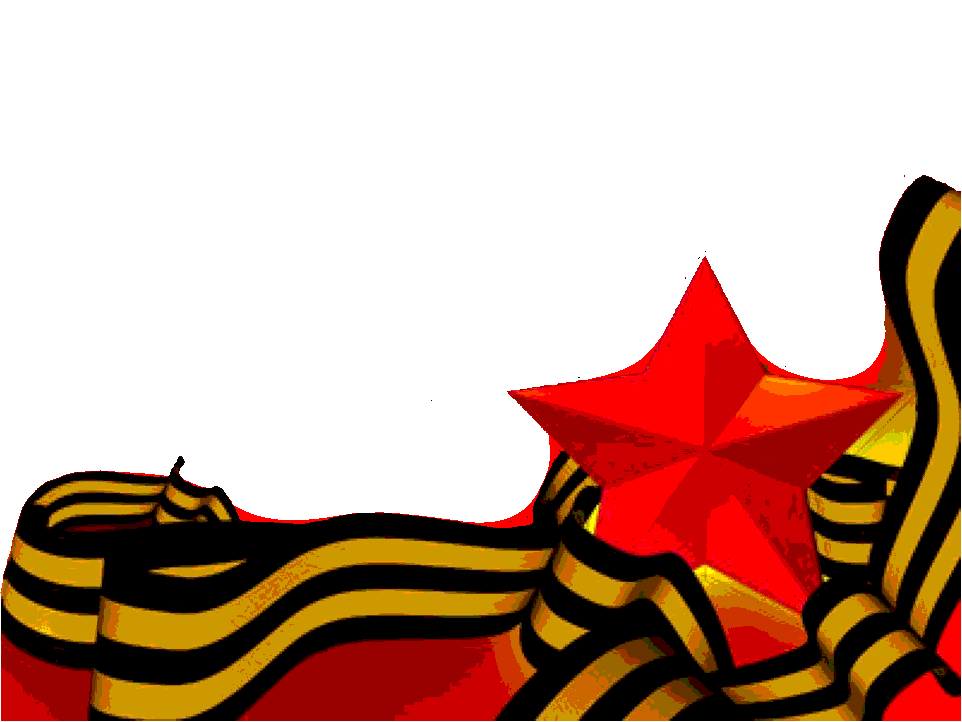 Мемориал «Противотанковые ежи»
Мемориал Виктора Талалихина - лётчика, Героя Советского Союза
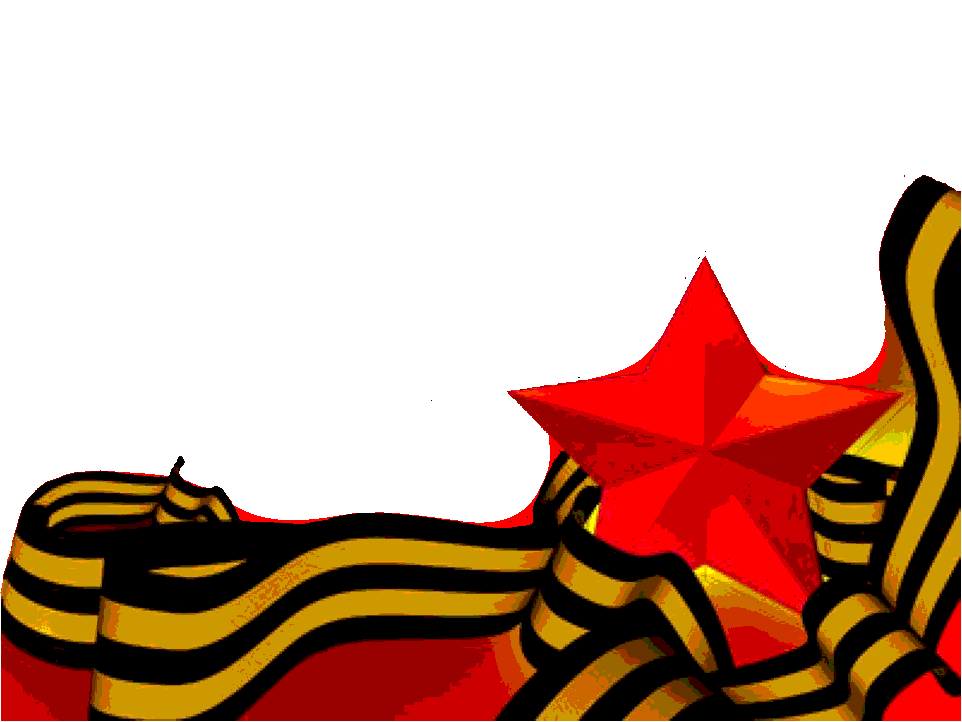 Памятник подольским курсантам
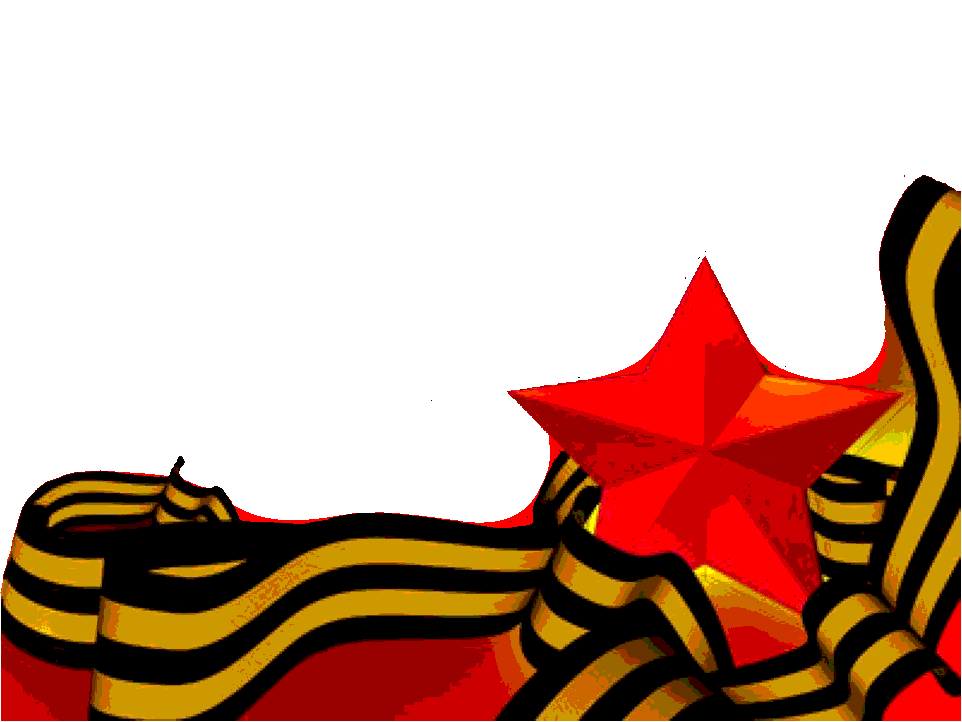 Памятник зенитчикам
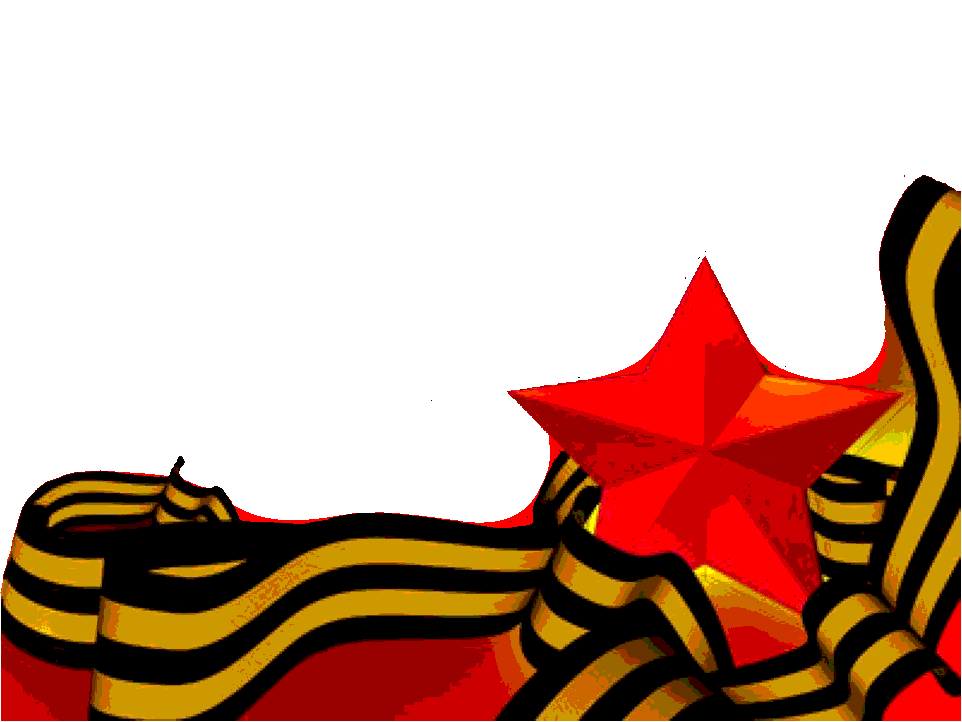 Мемориал Братская могила советских воинов в д. Борозда
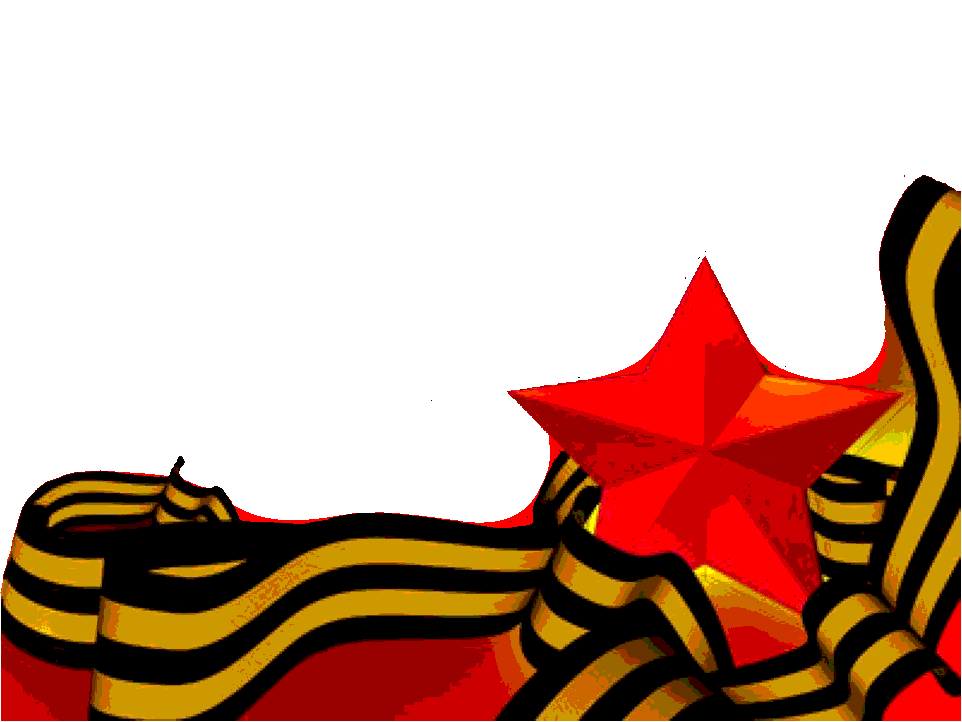 Памятник Неизвестному солдату в Краснознаменске
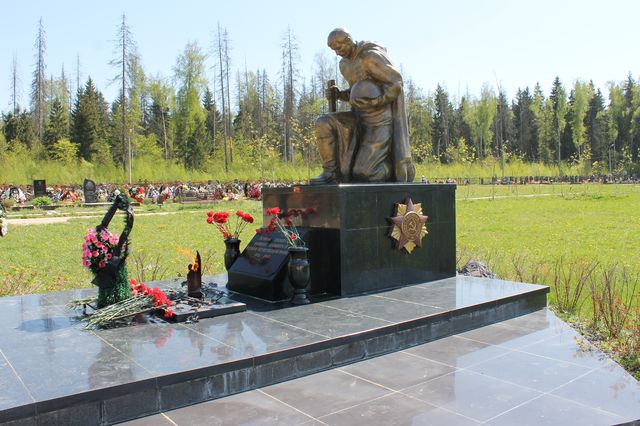 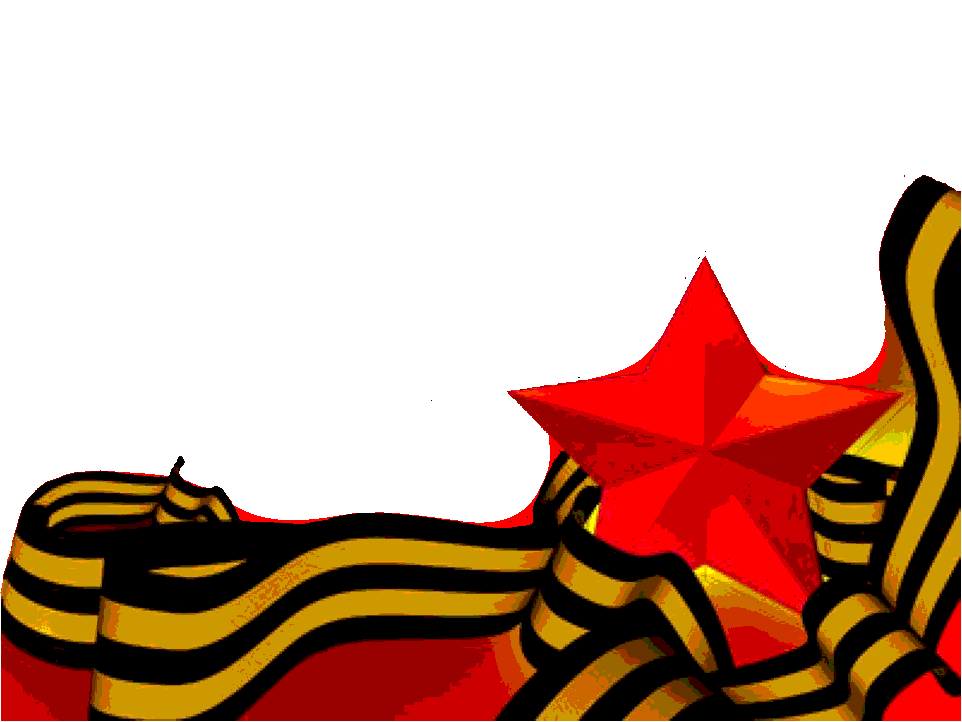 Памятник «Поклонимся великим тем годам»
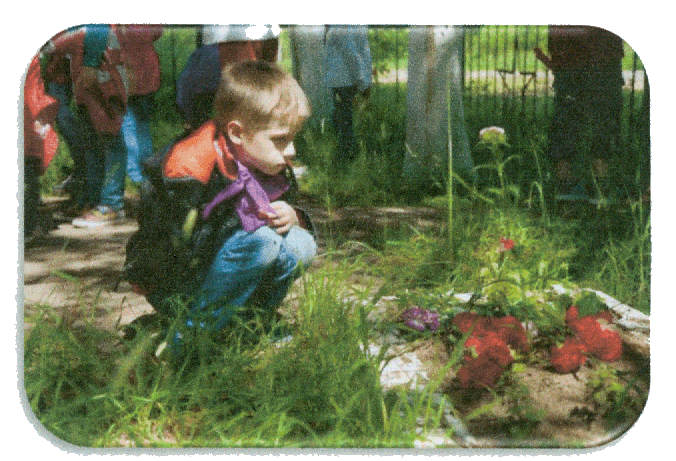 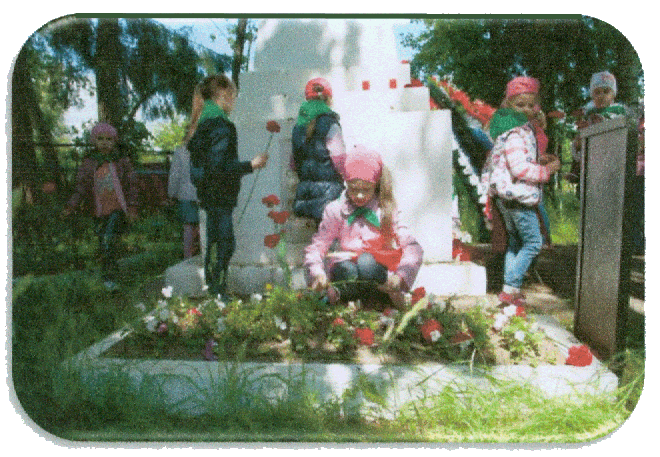 Парк Победы в Краснознаменске
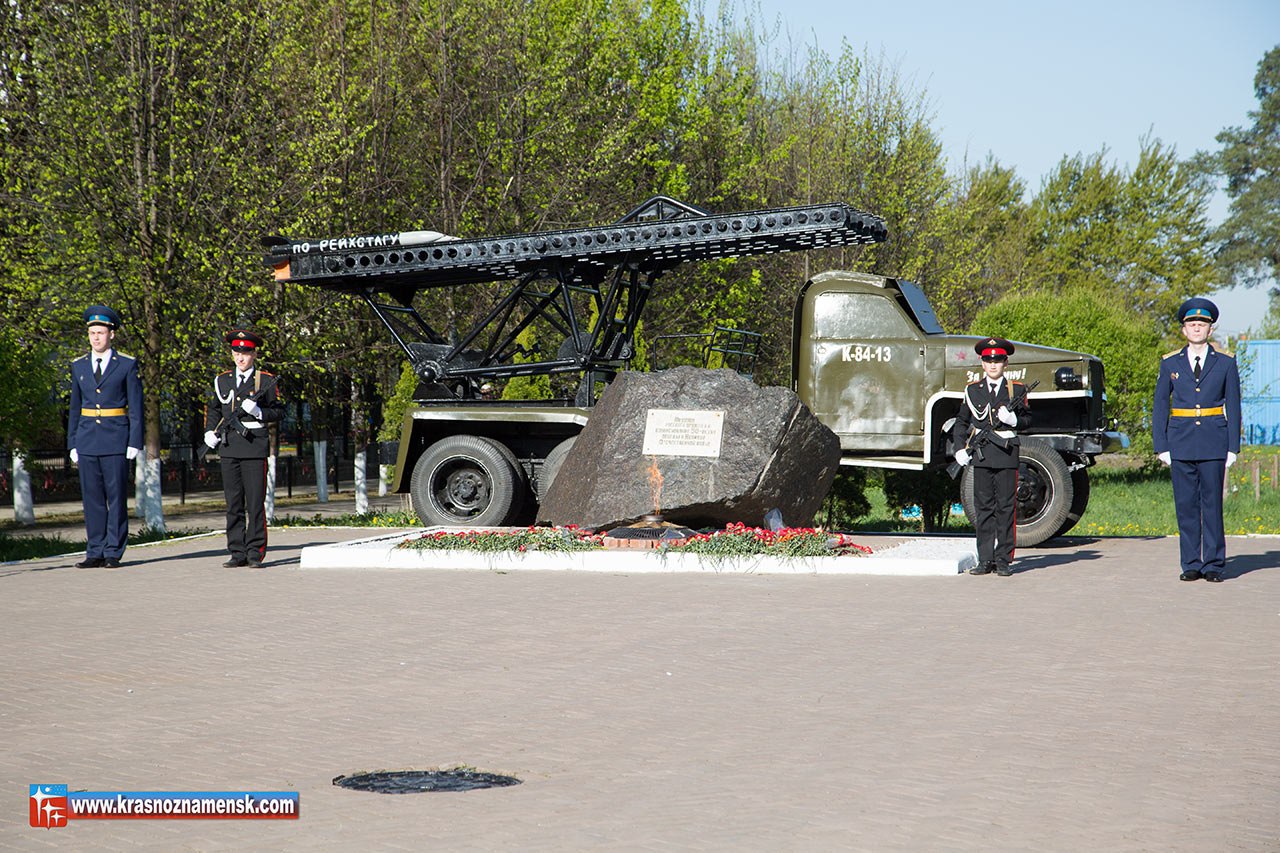 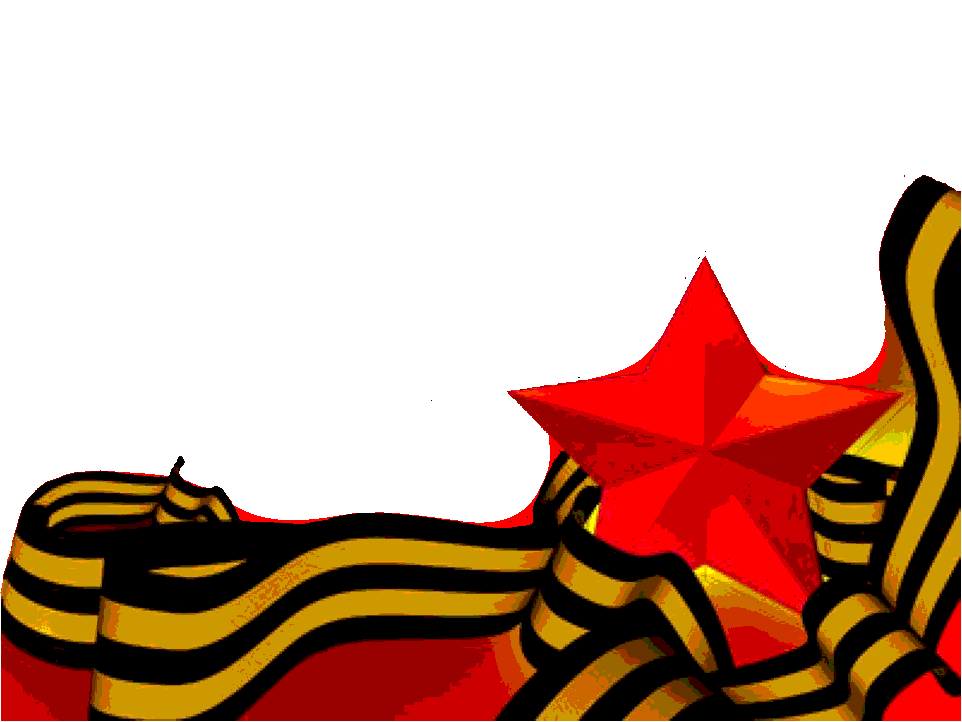 МЫ ПОМНИМ!   МЫ ГОРДИМСЯ!
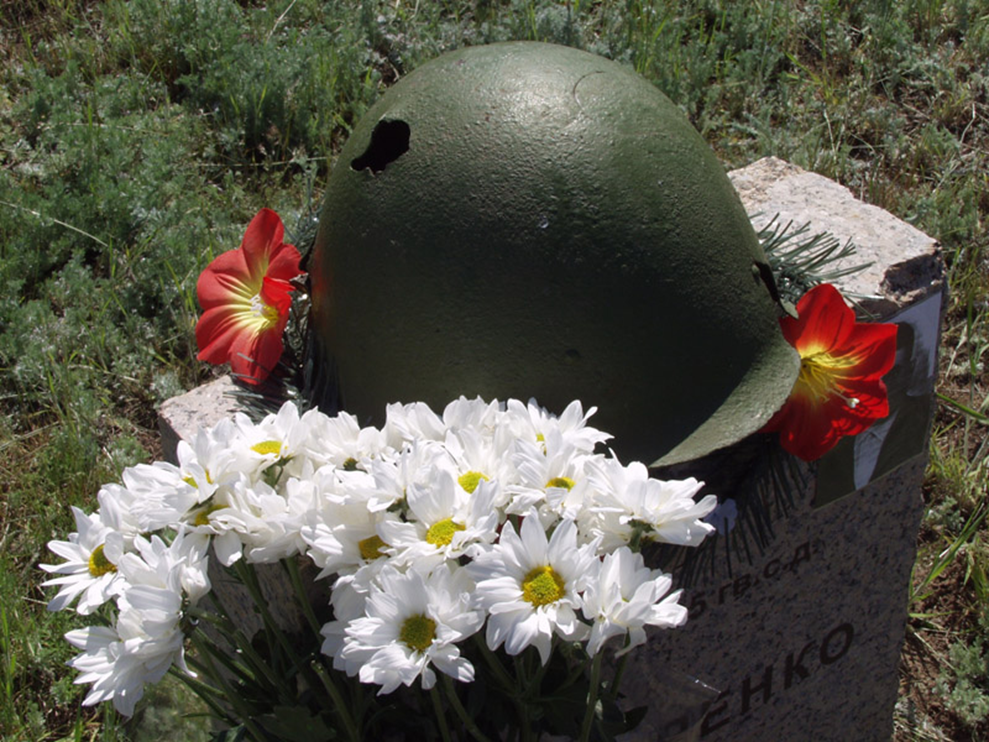 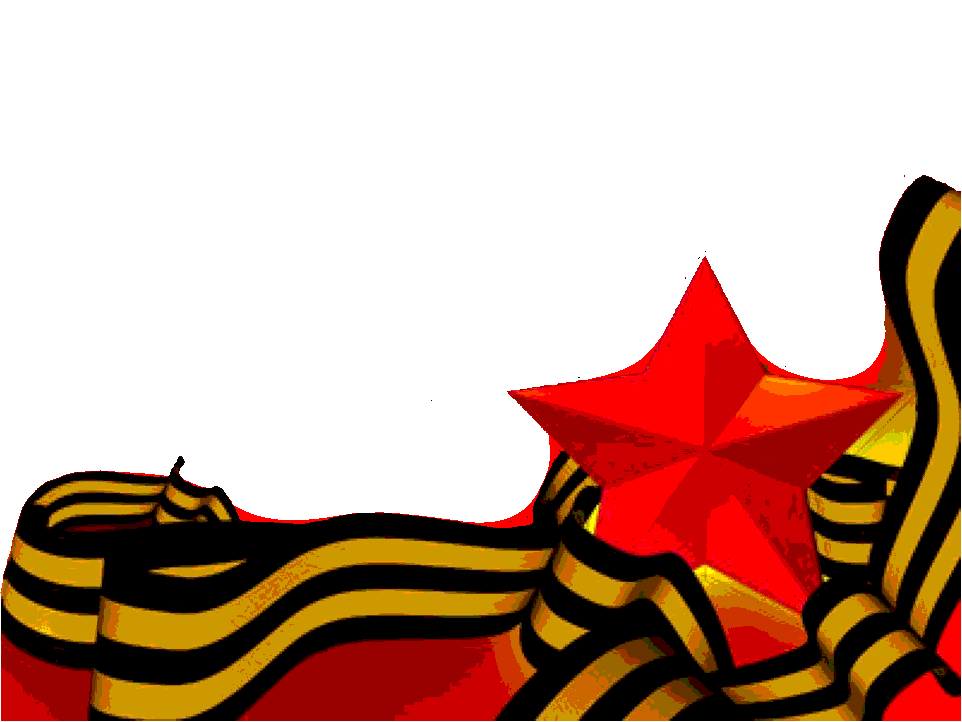 СПАСИБО ЗА ВНИМАНИЕ!